The CloudLast Update 2014.02.061.0.0
Copyright 2014 Kenneth M. Chipps Ph.D. www.chipps.com
1
Objectives
Learn what cloud computing is
2
Copyright 2014 Kenneth M. Chipps Ph.D. www.chipps.com
What is Cloud Computing
The first thing to know about cloud computing is that it is not new
The concept of sharing resources is as old as computers
It is as simple as having someone else do something for you
Because you cannot, you don’t want to, it is cheaper to turn it over to someone else
3
Copyright 2014 Kenneth M. Chipps Ph.D. www.chipps.com
What is Cloud Computing
Keep in mind that the majority of organizations do not make money off of their IT operations
Instead it is an expense
As with all expenses they want to reduce it
One way of doing so is to let someone else do it for you
4
Copyright 2014 Kenneth M. Chipps Ph.D. www.chipps.com
What is Cloud Computing
They may be able to do it at a lower price as they are sharing resources among numerous customers
5
Copyright 2014 Kenneth M. Chipps Ph.D. www.chipps.com
Time Sharing
All of this began back in the 1960s when computers, mainframes in this case, became reliable enough and affordable enough to be purchased by commercial companies
Some of these organizations used the computer to process their own information
6
Copyright 2014 Kenneth M. Chipps Ph.D. www.chipps.com
Time Sharing
Others just rented out time to those companies who could not afford or justify buying a mainframe computer for the data processing they needed to do
But they could justify buying access to someone else’s
7
Copyright 2014 Kenneth M. Chipps Ph.D. www.chipps.com
Time Sharing
In addition, universities such as the one I attended as an undergraduate installed a mainframe for use by the students on a shared basis
In the late 60s and early 70s I would prepare a stack of punch cards that detailed what I needed done
8
Copyright 2014 Kenneth M. Chipps Ph.D. www.chipps.com
Time Sharing
These would be deposited with the computer operator who would run this job along with hundreds of others overnight
The next day the card deck and results printed on huge folding paper could be picked up
9
Copyright 2014 Kenneth M. Chipps Ph.D. www.chipps.com
Time Sharing
This method allowed the administration to use the computing resources during the day, with the students using those resources at night when otherwise they would be unused
Here is what this method looked like
10
Copyright 2014 Kenneth M. Chipps Ph.D. www.chipps.com
IBM/360 Computer Room
11
Copyright 2014 Kenneth M. Chipps Ph.D. www.chipps.com
Punch Card Machine Lab Room
12
Copyright 2014 Kenneth M. Chipps Ph.D. www.chipps.com
Punch Card Machine
13
Copyright 2014 Kenneth M. Chipps Ph.D. www.chipps.com
Card Deck
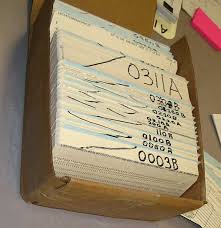 14
Copyright 2014 Kenneth M. Chipps Ph.D. www.chipps.com
Printout
15
Copyright 2014 Kenneth M. Chipps Ph.D. www.chipps.com
Local Area Networks
In the 1980s as smaller computers appeared companies such as Novell developed network operating systems that allowed organizations to own their own computing resources
This resulted in the end of time sharing on large expensive mainframes
Why turn over to someone else something you can do for yourself
16
Copyright 2014 Kenneth M. Chipps Ph.D. www.chipps.com
Virtualization
This form of computing as isolated LANs or interconnected LANs using directory services running locally and in data centers continued until around 2001 when VMware introduced their server virtualization product
Up to this point all of the aspects of computing were kept separate from each other
17
Copyright 2014 Kenneth M. Chipps Ph.D. www.chipps.com
Virtualization
Computing, storage, and the network were each distinct entities
With server virtualization servers that typically ran one operating system and one application could be combined on a single physical machine
To the OS and the application the servers all appeared to be as before on their on hardware
18
Copyright 2014 Kenneth M. Chipps Ph.D. www.chipps.com
Virtualization
But they were not
Instead multiple servers ran on one physical server
Further these servers as they were now files could be moved, copied, backed up to anywhere at anytime
This concept was first called elastic computing
19
Copyright 2014 Kenneth M. Chipps Ph.D. www.chipps.com
Virtualization
Not long after this companies such as Amazon noticed that their budget cycles where purchases had to be made on a yearly basis did not match the use of their resources
They would install equipment intended for future growth which would not be used for months
20
Copyright 2014 Kenneth M. Chipps Ph.D. www.chipps.com
Virtualization
It occurred to these companies that they could generate revenue from these unused resources by renting them out to other organizations
Unlike the original concept of time sharing there developed the idea of offering specific services to customers such as data storage, application storage, and the old style time sharing
21
Copyright 2014 Kenneth M. Chipps Ph.D. www.chipps.com
Cloud Computing
The general term cloud computing emerged as the name for these various services
Let’s look at each of these
22
Copyright 2014 Kenneth M. Chipps Ph.D. www.chipps.com
SAAS
With SAAS – Software As A Service the cloud provider provides access to a program
The cloud provider manages the application for the customer
Here is an example
23
Copyright 2014 Kenneth M. Chipps Ph.D. www.chipps.com
SAAS
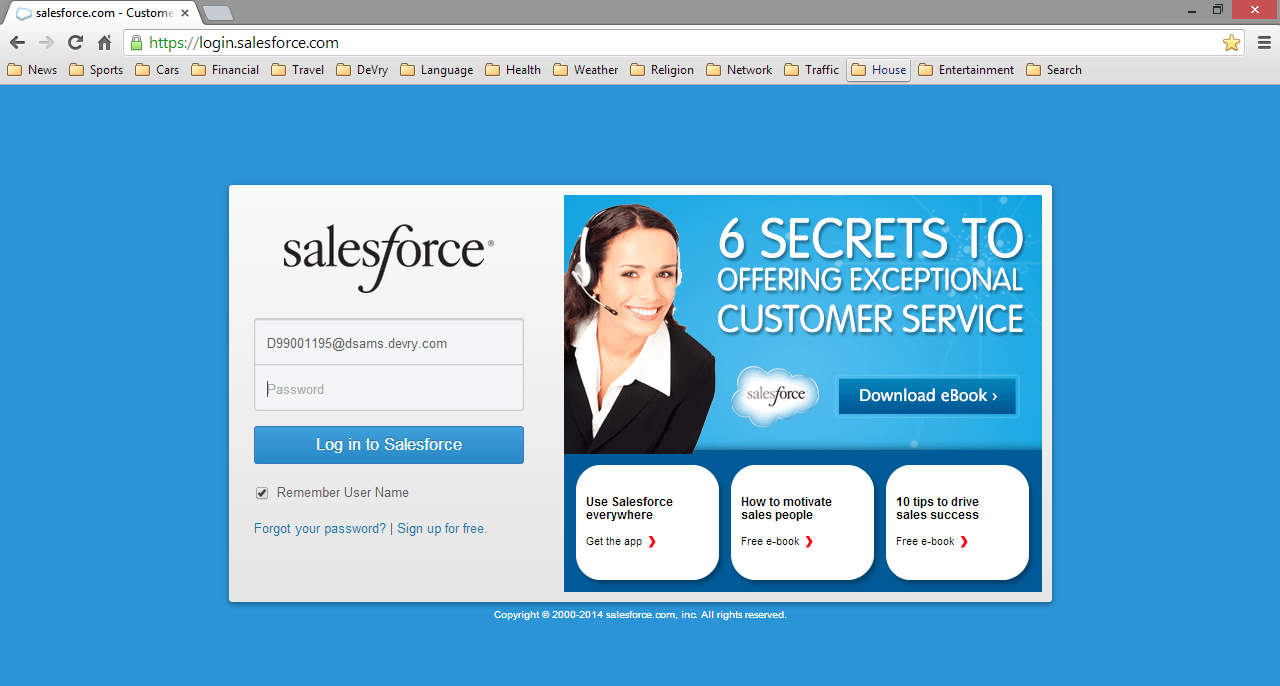 24
Copyright 2014 Kenneth M. Chipps Ph.D. www.chipps.com
IAAS
At the other end of the spectrum IAAS – Infrastructure As A Service provides just a virtual machine environment
The customer must install and manage their own OS and applications
This is then a remote data center
25
Copyright 2014 Kenneth M. Chipps Ph.D. www.chipps.com
PAAS
In PAAS – Platform As A Service we are back to the old time sharing method where cloud service providers deliver a computing platform, such as an installed operating system, program execution environment, data storage, and so forth
The organization can run their programs on these remote computers
26
Copyright 2014 Kenneth M. Chipps Ph.D. www.chipps.com
PAAS
Unlike IAAS the customer does not need to manage the hardware directly
27
Copyright 2014 Kenneth M. Chipps Ph.D. www.chipps.com